تمارين على الاحتمال
السؤال الاول :/
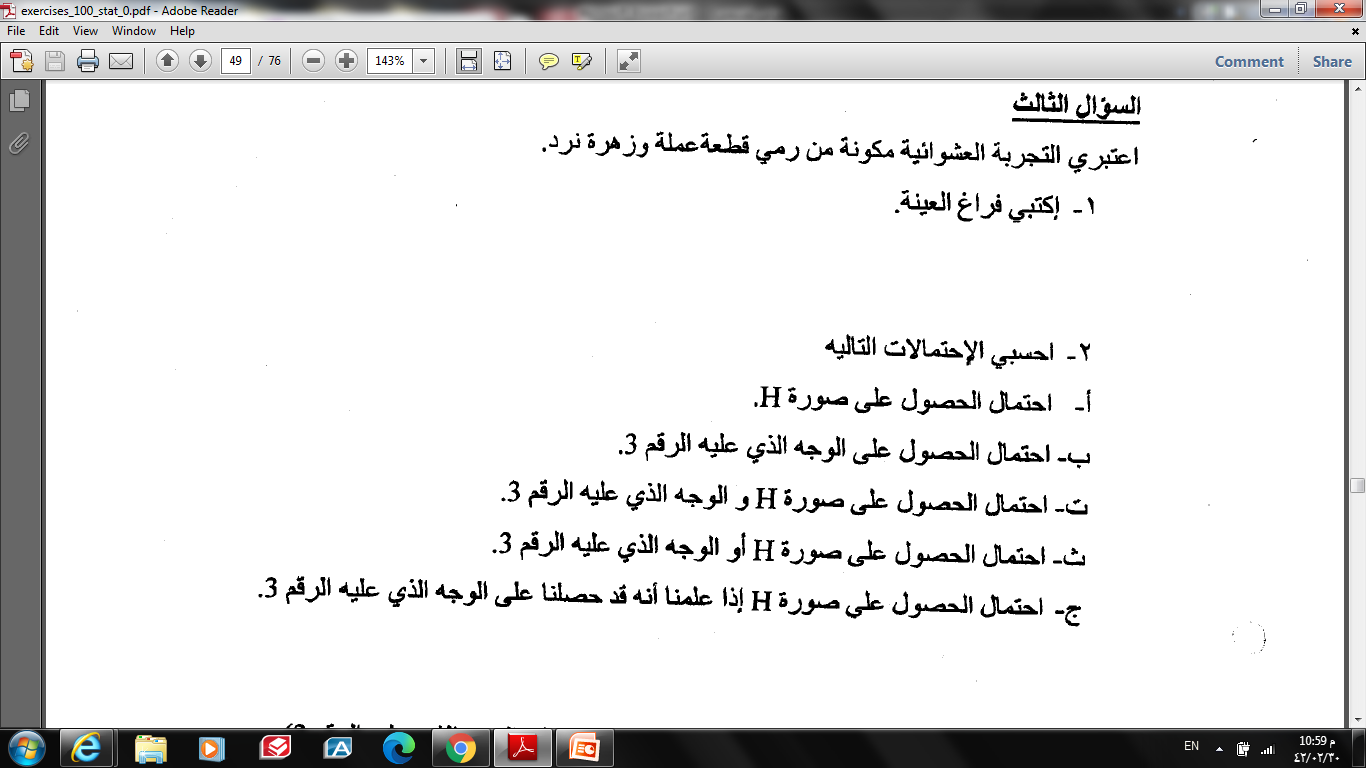 السؤال الثاني:/
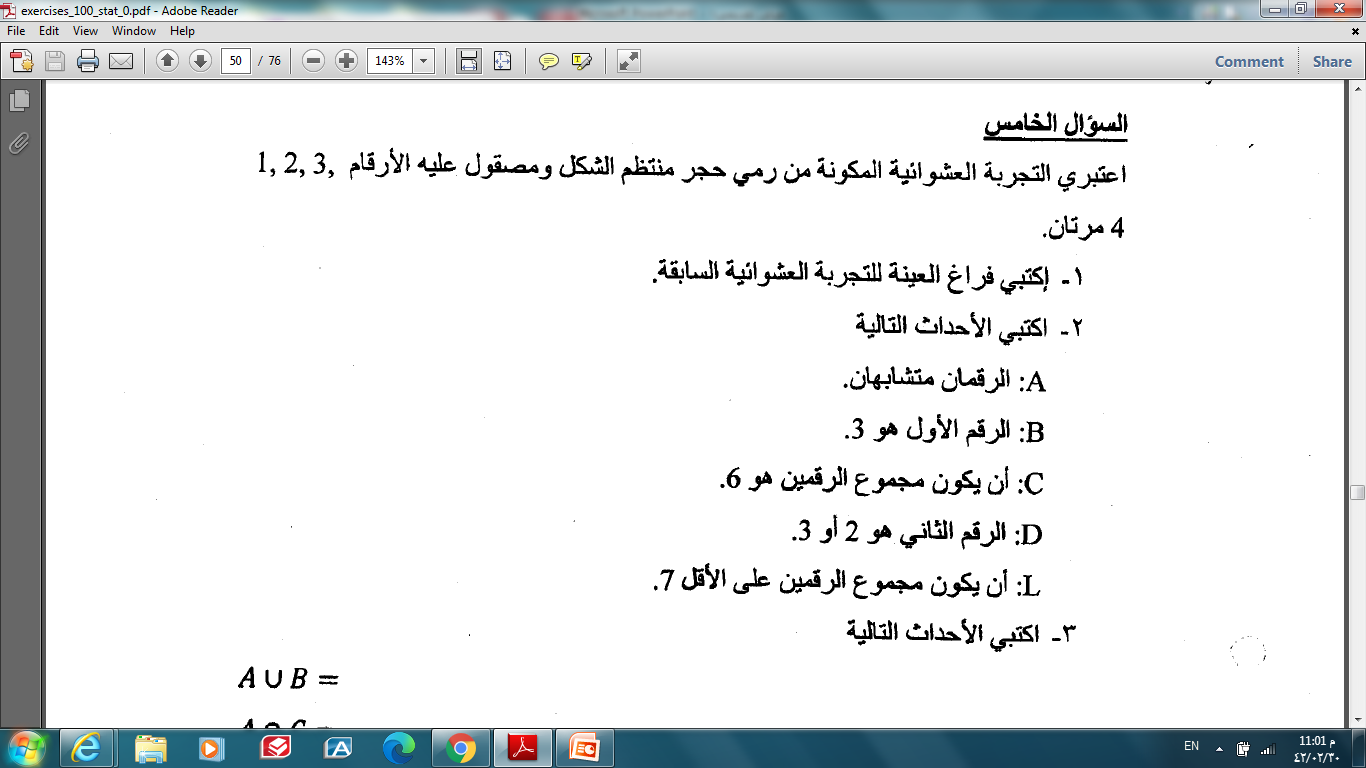 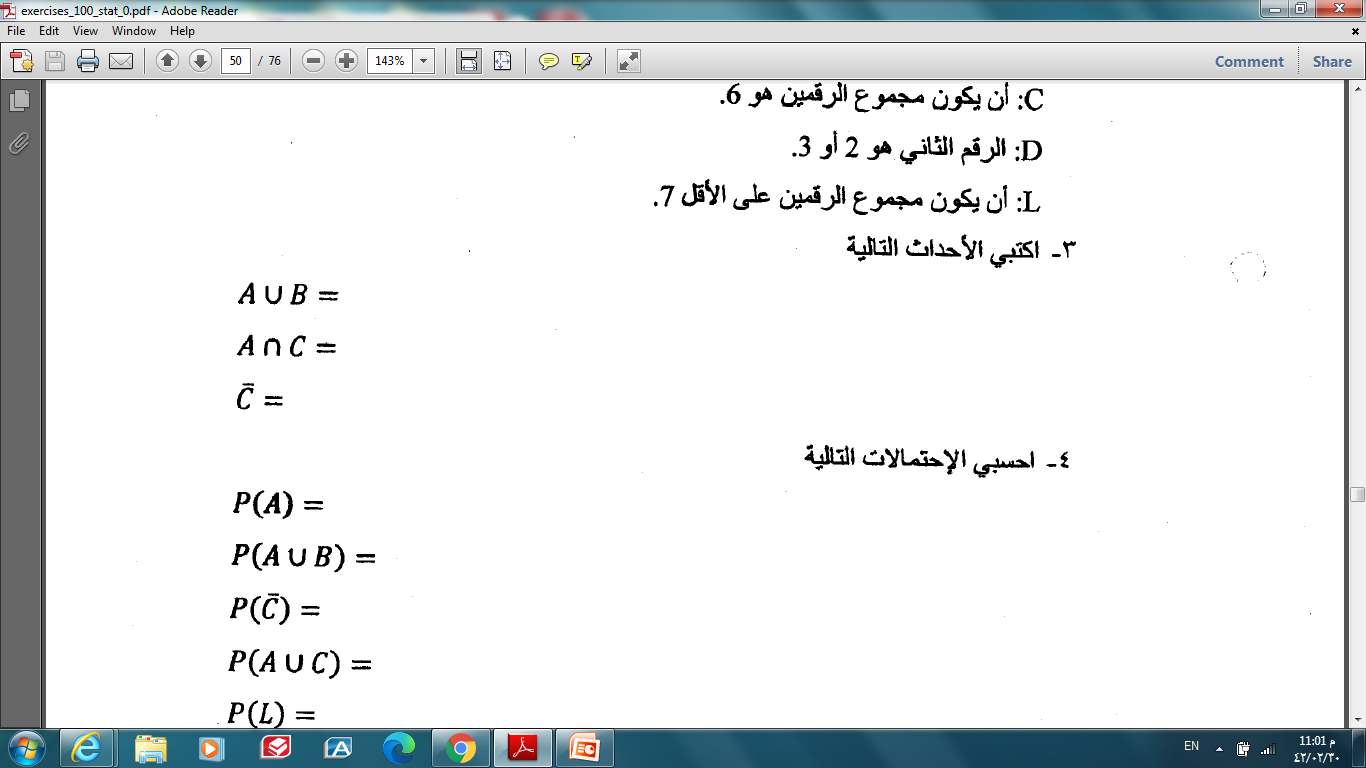 السؤال الثالث:/
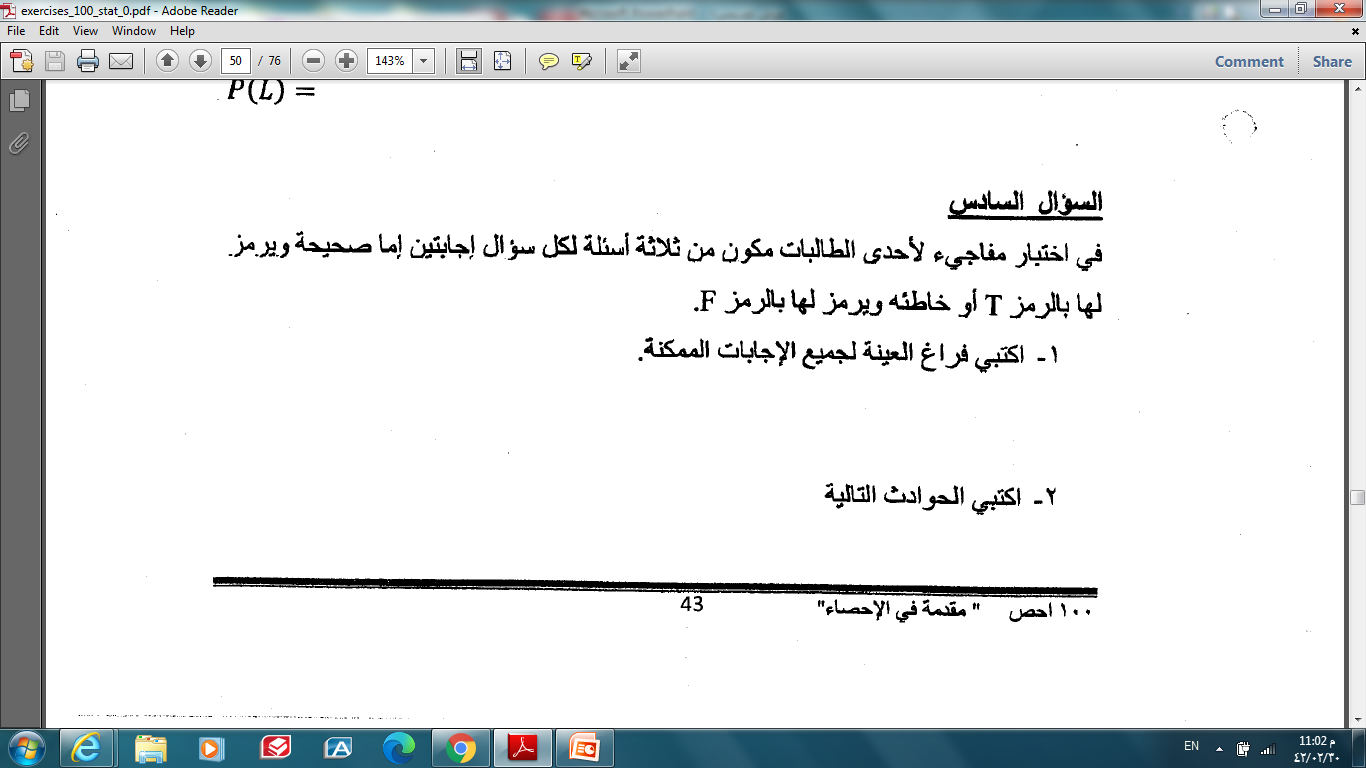 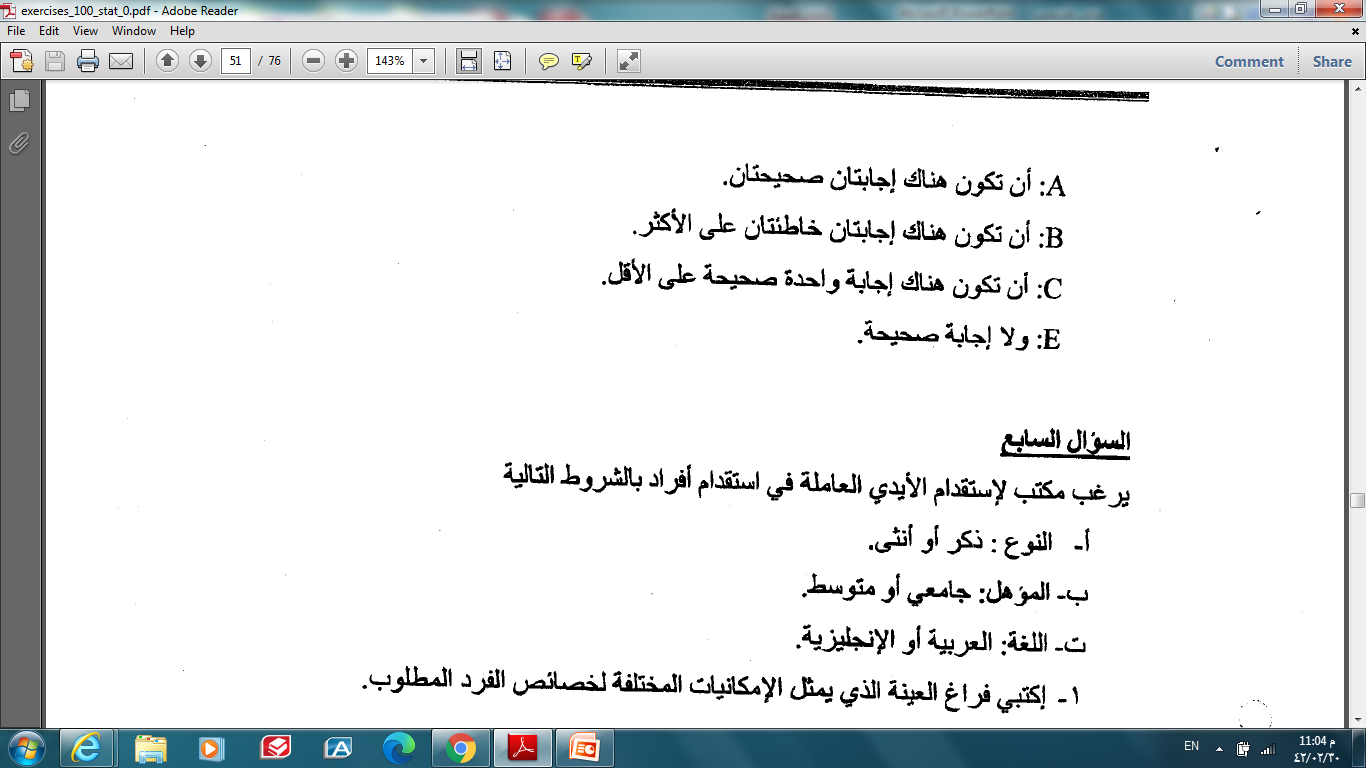 السؤال الرابع:/
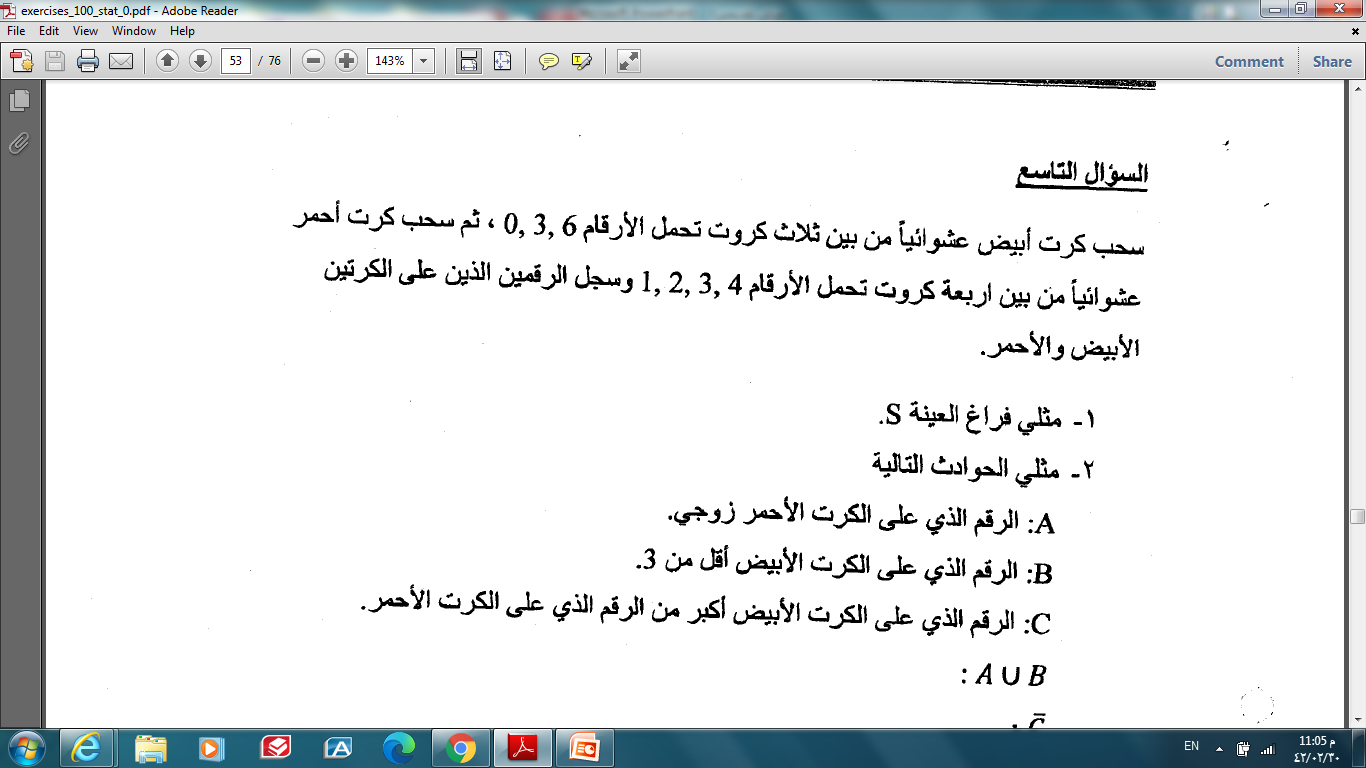 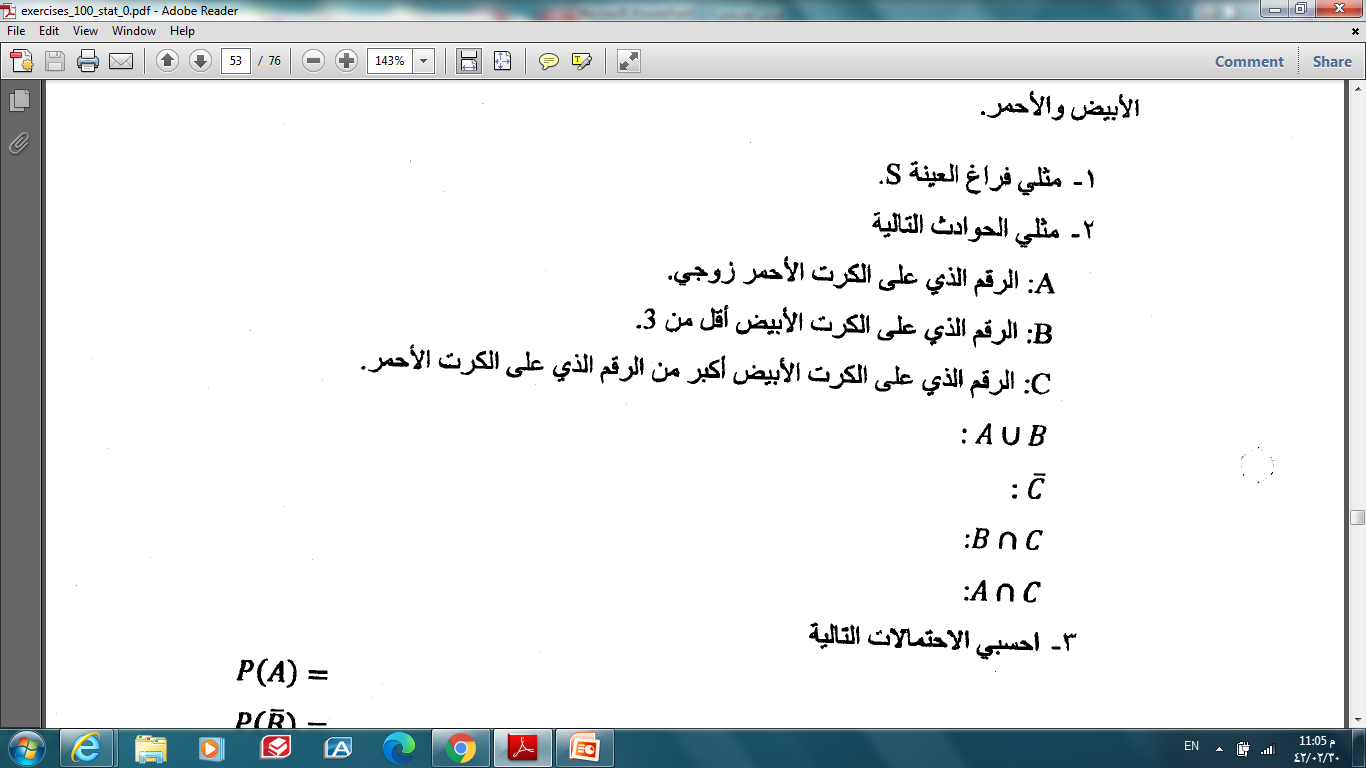